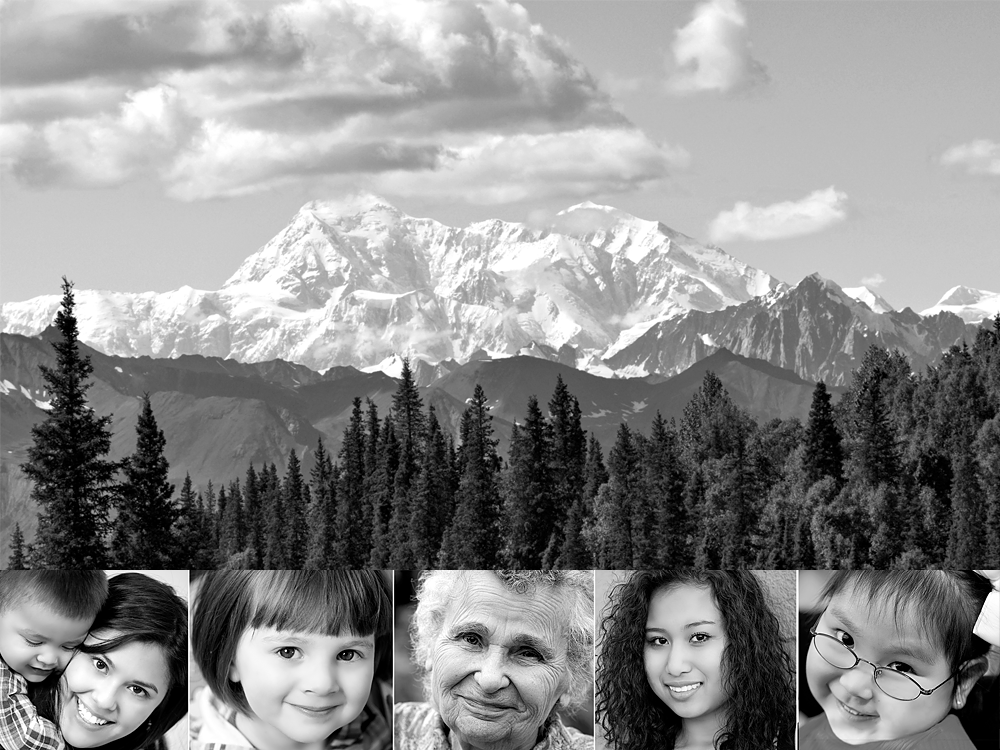 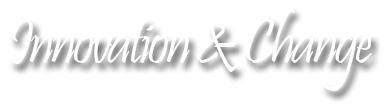 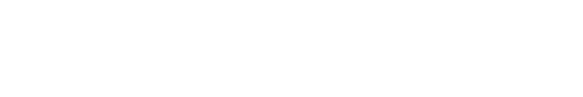 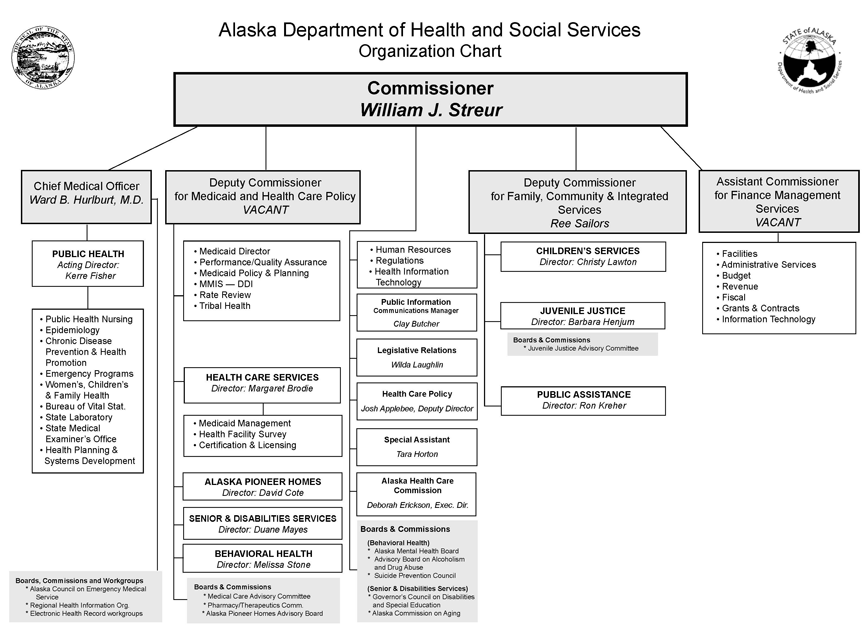 Priorities
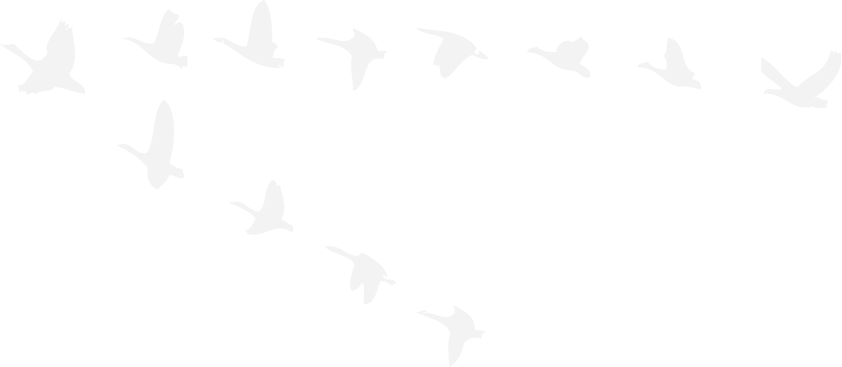 Health & Wellness across the Lifespan
Health Care Access, Delivery and Value
Safe and Responsible Individuals, Families & Communities
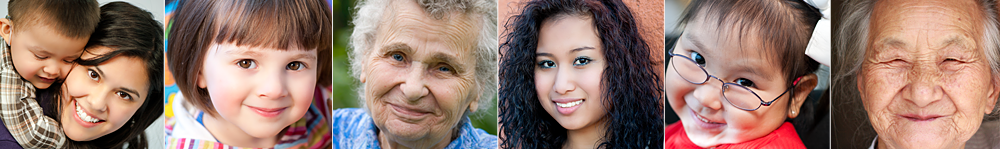 [Speaker Notes: In FY2013, the department implemented a results-based management framework which led to:
a refinement of overarching priorities
the development of core service areas and agency performance measures
the alignment of division-level performance measures 
  
This process set in motion an agency-wide shift in how we measure our impact on the health and well-being of Alaskan individuals, families and communities and how we align our budget.]
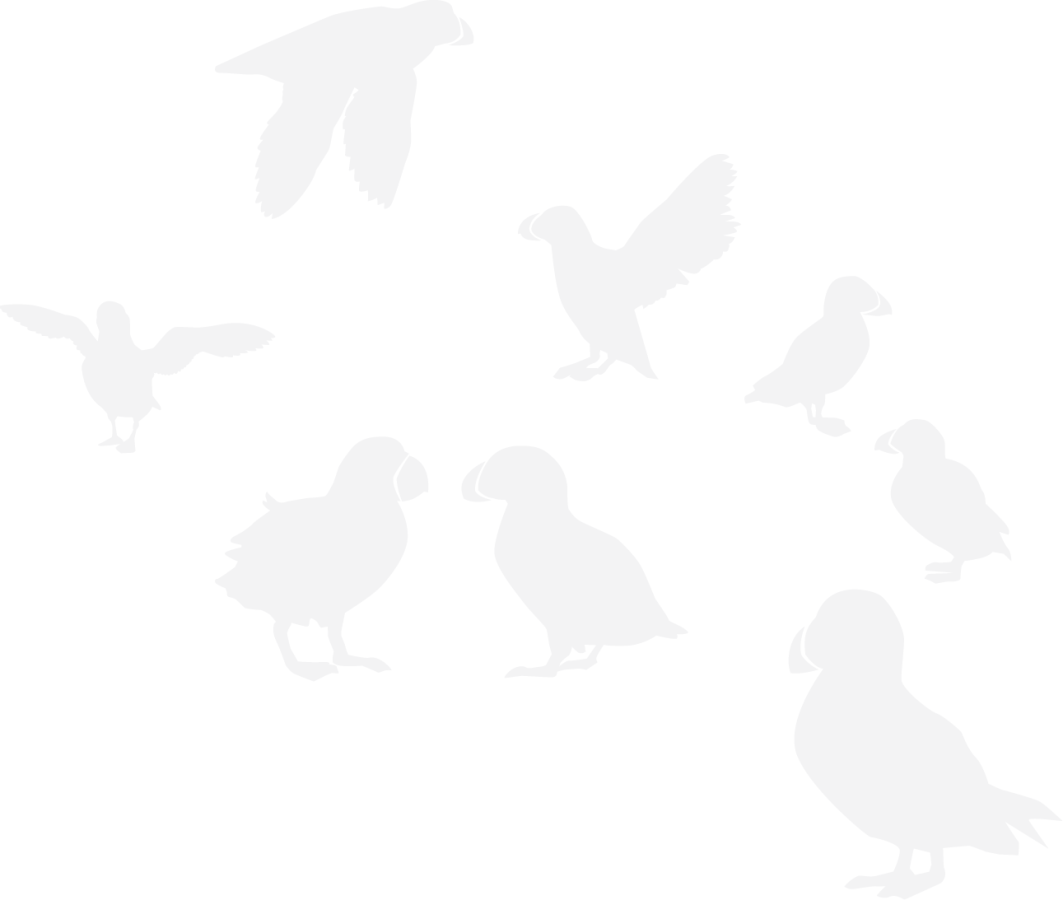 Priority I: Health & Wellness Across the Lifespan
Core Services
Promote and protect the health of Alaskans
Provide quality of life in a safe living environment for Alaskans
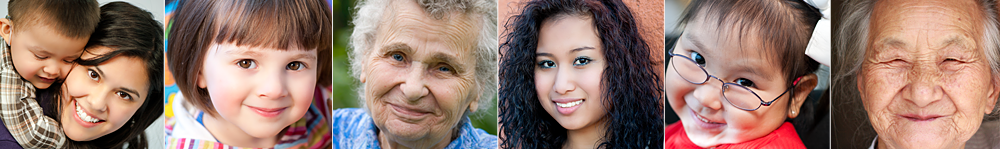 [Speaker Notes: Examples:
 Improve immunization rates

 Decrease number of placements for children requiring our services.

Promote and protect the health of Alaskans
Alaskans are healthy
Alaskans are free from unintentional injury.
Alaskans are free from substance abuse and dependency.
Provide quality of life in a safe living environment for Alaskans.
Alaskan children receiving department services live in a supportive environment.
Older Alaskans live safely in their communities.
Alaskans with disabilities live safely in the least restrictive environment.
Alaskans with behavioral issues report improvement in key life domains.]
Priority II: Health Care Access, Delivery and Value
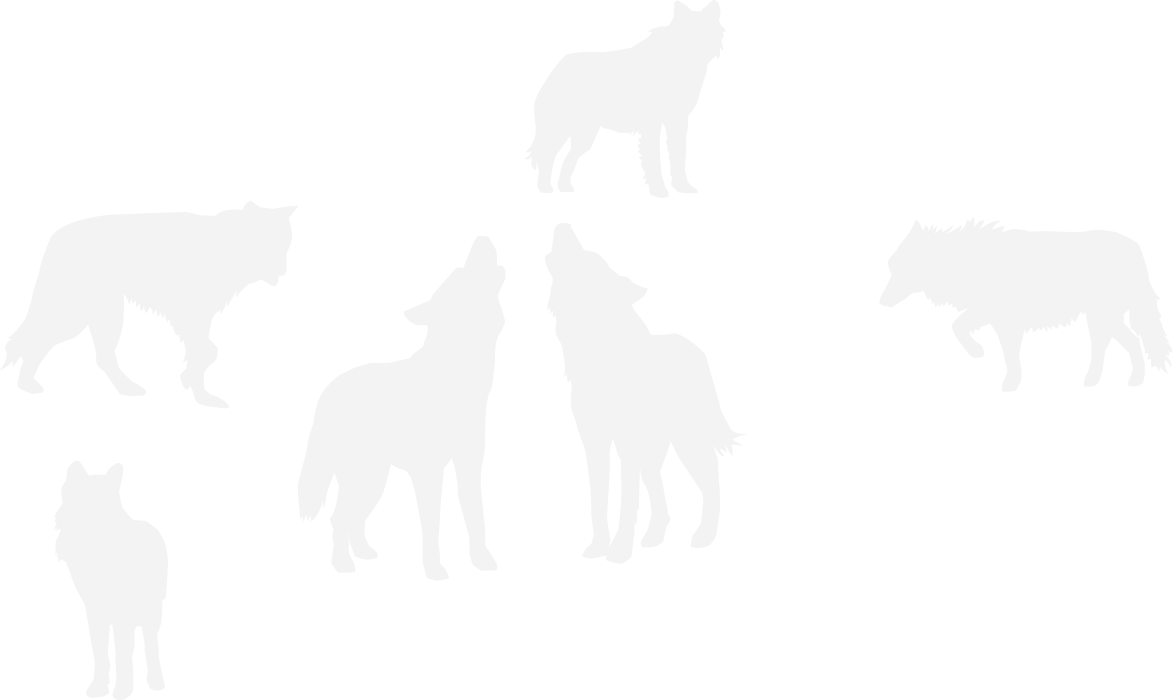 Core Services
Manage health care coverage for Alaskans in need  
Facilitate access to affordable health care for Alaskans
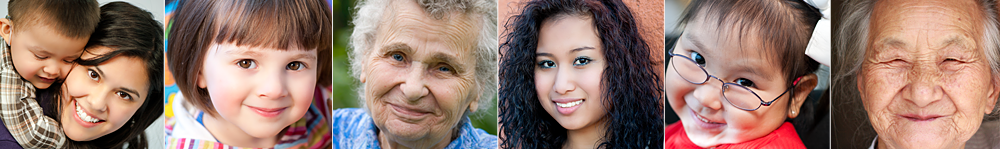 [Speaker Notes: Increase number of Alaskans with online access to health care records and health care education resources – starting campaign in Fairbanks during first quarter this year for electronic health records and health information exchange.

Manage health care coverage for Alaskans in need
Each Alaskan has a primary care provider.
Alaskans with chronic or complex medical conditions receive integrated care.

Facilitate access to affordable health care for Alaskans
Alaskans have access to health care
Alaskans in rural communities can access care.]
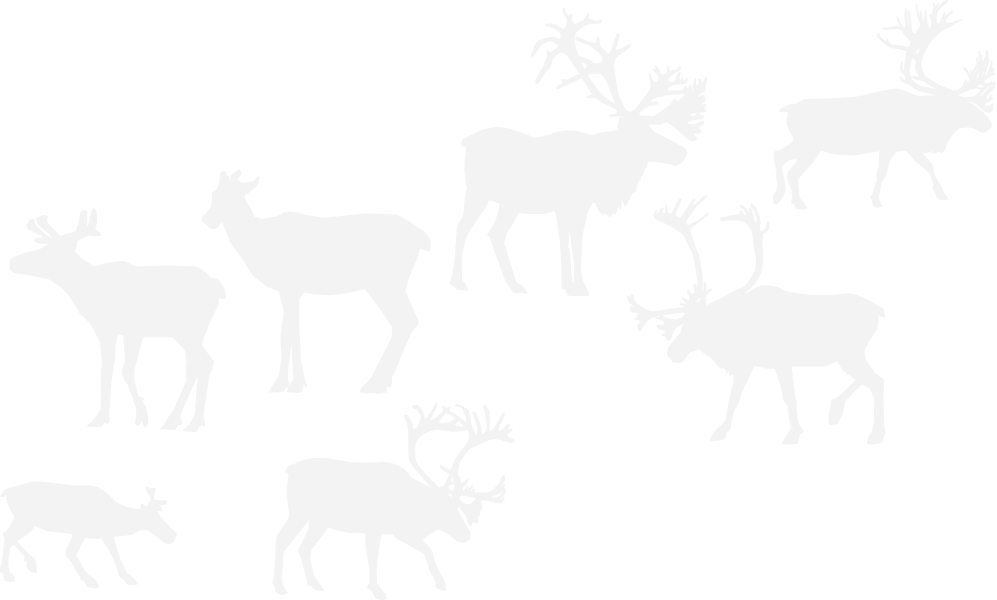 Priority III: Safe and Responsible Individuals, Families and Communities
Core Services
Strengthen Alaskan families  
Protect vulnerable Alaskans
Promote personal responsibility and accountable decisions by Alaskans
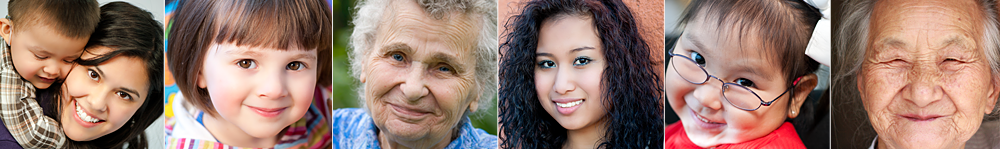 [Speaker Notes: Improving rate of recidivism for juveniles on probation supervision.

Improving percent of Medicaid recipients who receive subsidized health insurance.

Strengthen Alaska families  - Work skills, affordable child care, warm homes, food security
Alaska families develop work skills.
Alaska families have safe and affordable child care.
Alaska families have warm homes.

Protect vulnerable adults
Alaska children at risk of maltreatment are protected from abuse and neglect.
Alaska adults at risk of maltreatment are protected from abuse, neglect and exploitation.
Health and social services in which Alaskans are served are safe.

Promote personal responsibility and accountable decisions by Alaskans
Alaska communities support tobacco enforcement.
Juveniles develop and demonstrate skills in positive decision making.
Alaskans with health conditions practice self-management.
Alaskans choose respect.
Communities prepare for disaster.]
Service Philosophy
We aim to:
Integrate and coordinate services
  Strategically leverage technology
  Implement sound policy
  Practice fiscal responsibility
  Measure and improve performance
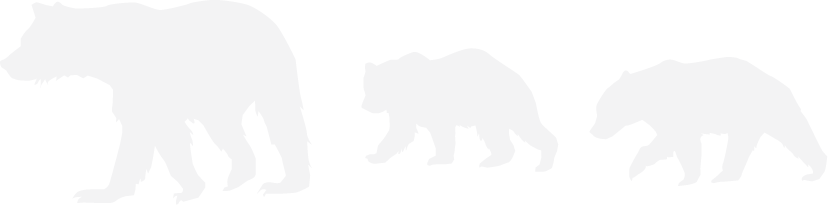 In order to deliver the right care to the right person at the right time for the right price.
Major Accomplishments
Health & Wellness Across the Lifespan
“Play Every Day” obesity prevention campaign. 7000 students in 110 schools across Alaska.
$1 million Elder Services Case Management award  (one of only eight awards in the nation)
Comprehensive Mental Health Integrated Plan
Radiation health support during Fukushima nuclear disaster.
Major Accomplishments
Health Care Access, Delivery and Value
75,000 health care visits provided by public health nurses across Alaska in FY2012. 
Aging and Disability Resource Centers expanded to four regions and served 10,367 individuals in FY2012.
30 new community-based mental health programs expanding access for earlier interventions
Major Accomplishments (cont.)
Health Care Access, Delivery and Value
U.S. Dept of Agriculture Performance Award for #1 in Nation – State Nutrition Assistance Program (SNAP) payment accuracy rate.
State maximum allowable cost pricing type for pharmaceuticals yielded nearly $5 million in savings. 
New training model for Public Assistance- Equips staff in 12 weeks. Former training program took nearly 2 years.
Major Accomplishments
Safe & Responsible Individuals, Families and Communities
Domestic Violence and Sexual Assault Rural Pilot Project. (Dillingham, Bethel, Kodiak, Sitka)
Suicide prevention training “Kognito At-Risk” 3-Year Pilot. High school teachers, administrators and staff. 
Juvenile Justice Quality Assurance Unit allows for continual assessment and timely address of service gaps.
Key Department Challenges
Medicaid
(Chart in millions of dollars)
Key Department Challenges
Health & Wellness Across the Lifespan
Managing quality assisted living services for rapidly aging population.
Chronic disease- three of every five deaths in Alaska are linked to chronic diseases. Primary risk factors are obesity, poor diet, lack of exercise and tobacco use.
Key Department Challenges
Health Care Access, Delivery & Value
Medicaid Management Information System (MMIS) design, development and implementation. 
Insufficient provider capacity to meet the needs of a rapidly aging population. Increase in senior population in Alaska from 26,000 in 1993 to over 90,000 by 2015. 
Affordable Care Act (ACA) opportunities and challenges to all Medicaid Service programs.
Key Department Challenges
Safe and Responsible Families & Communities
Recruitment and retention of qualified employees in a time of workforce shortages. 
Promoting self-sufficiency, assisting families to move off public assistance & leave poverty thru employment. 30% of Temporary Assistance families require intensive services. 
Keeping families intact through preventative, in-home services, avoiding entry into child protection system.
Formula Funded Program
A program with specific eligibility standards which guarantees a specific level of benefits for any qualified recipient. The eligibility standards and benefits must be based in statute.
Non-Formula
Grants 
Components with major grants to other organizations or major contracts for service delivery, such as Residential Child Care, Energy Assistance Program, Community Health Grants and various treatment programs.
Program Services 
Administration and delivery of direct services, such as public health nursing and social services, and the program management of entitlements and grants.
Non-Formula (cont.)
Administration 
Departmental administrative oversight and support programs, including the Commissioner’s Office and Administrative Services. 
Facilities
The department manages and operates 24-hour facilities and institutions. These include youth correctional facilities, the Alaska Psychiatric Institute and Alaska Pioneer Homes.
19
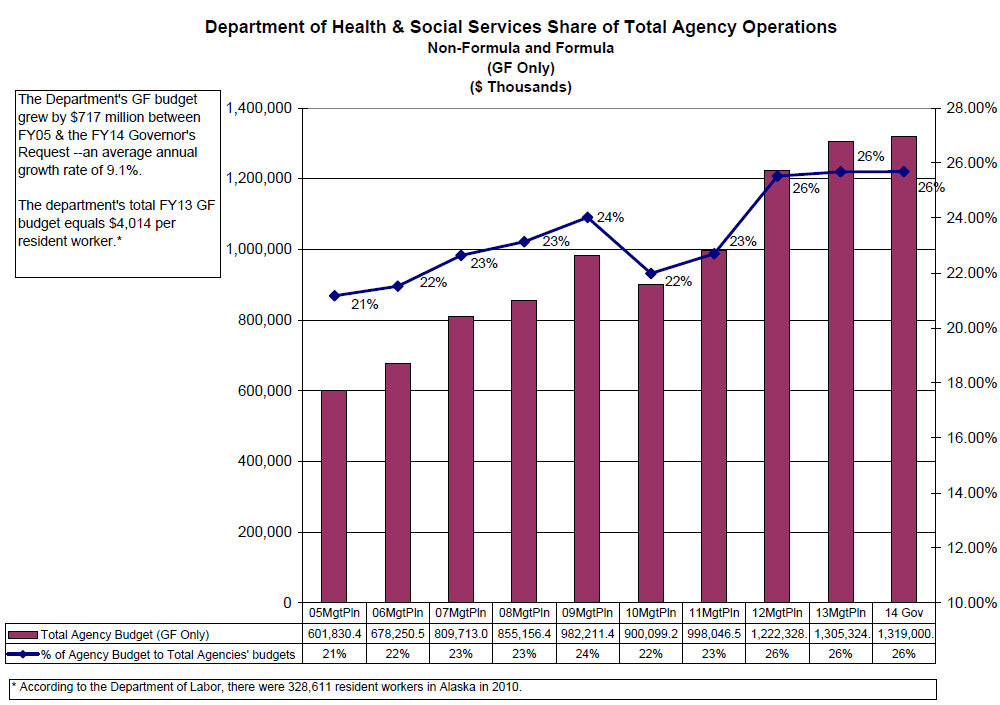 20
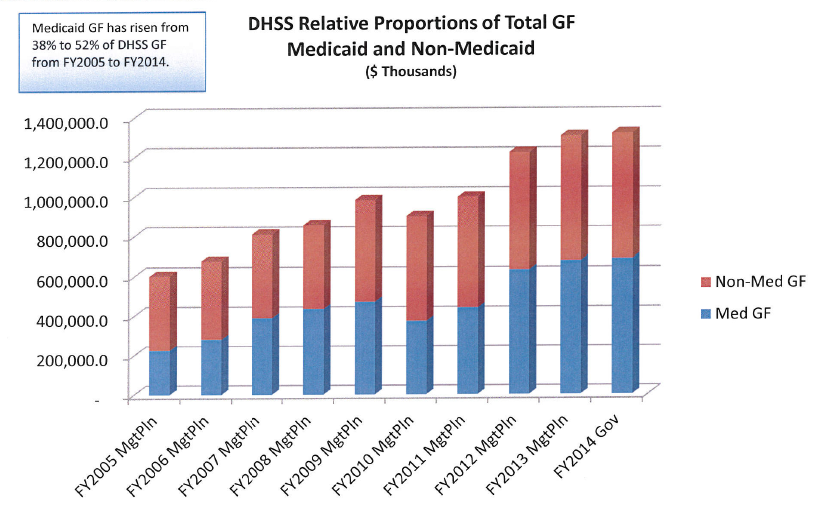 21
22
FY2004-FY2014 Comparison, 
Formula and Non-Formula
23
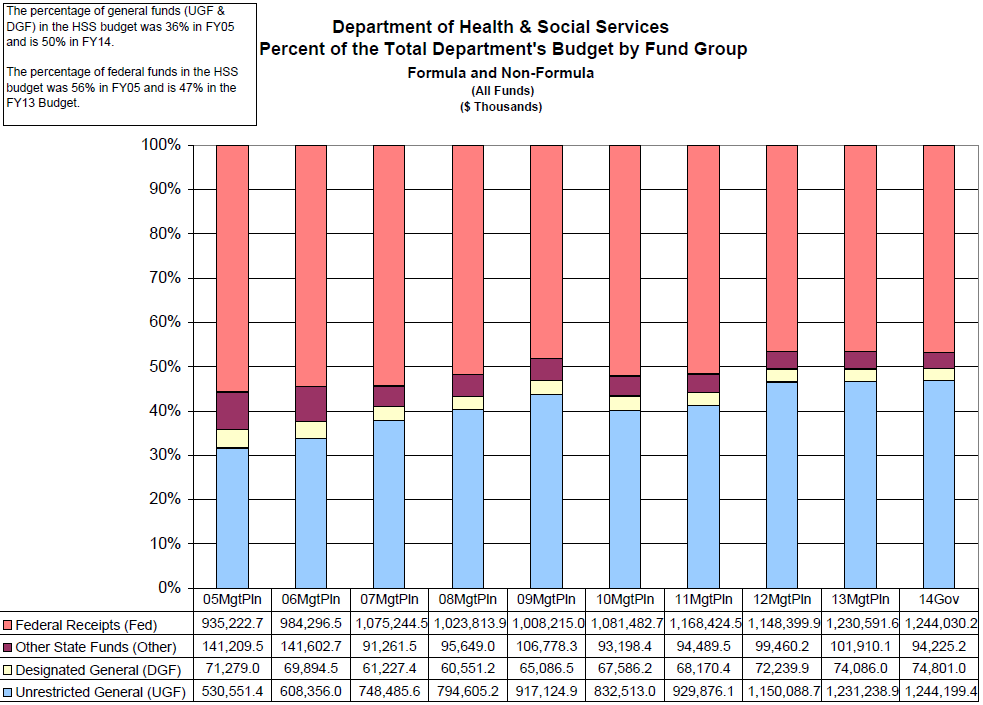 24
Proposed Budget for FY2014 Compared to FY2013
Proposed Budget for FY2014 
Compared to FY2014 Adjusted Base
DHSS FY2014 Governor’s Operating Request GF 
Highlights
Formula Programs  ($15,935.4 total):

Medicaid growth - $11,001.4 
Public Assistance growth - $4,034.0
Children’s Services - $900.0
DHSS FY2014 Governor’s Operating Request GF 
Highlights (cont.)
Governor’s Domestic Violence/Sexual Assault Initiative  ($2,250 total):

Telehealth Strategic Capacity Expansion, Phase 2 - $100.0
Child Advocacy Centers - $400.0
Strengthening Families Through Early Care and Education - $250.0
Child Abuse Prevention and Treatment Act Integration (CAPTA) - $1,500.0
DHSS FY2014 Governor’s Operating Request GF 
Highlights (cont.)
Other:

Social Worker Class Study Implementation - $1,185.0
Health Services for Youth in Juvenile Justice Facilities - $400.0
Energy Assistance Program (language section to numbers conversion) - $8,629.0
Health Information Security/Privacy Compliance and Remediation - $595.0
DHSS FY2014 Governor’s Capital Request 
Highlights
Deferred Maintenance:

Pioneer Home DM - $3,871.2  ($3,871.2 GF)
Non-Pioneer Home DM - $2,902.8  ($2,902.8 GF)
MH Deferred Maintenance and Accessibility Improvements - $1,000.0  ($1,000.0 GF)
DHSS FY2014 Governor’s Capital Request 
Highlights (cont.)
Other:

Master Client Index, State Interface Improvements to the Health Information and Direct Secure Messaging Gateway - $5,749.7  ($2,411.0 GF)
Electronic Vital Record Registration System Phase 2 of 2 - $1,785.0  ($1,785.0 GF)
Bethel Youth Facility Renovation Phase 2 of 2 - $10,000.0  ($10,000.0 GF)
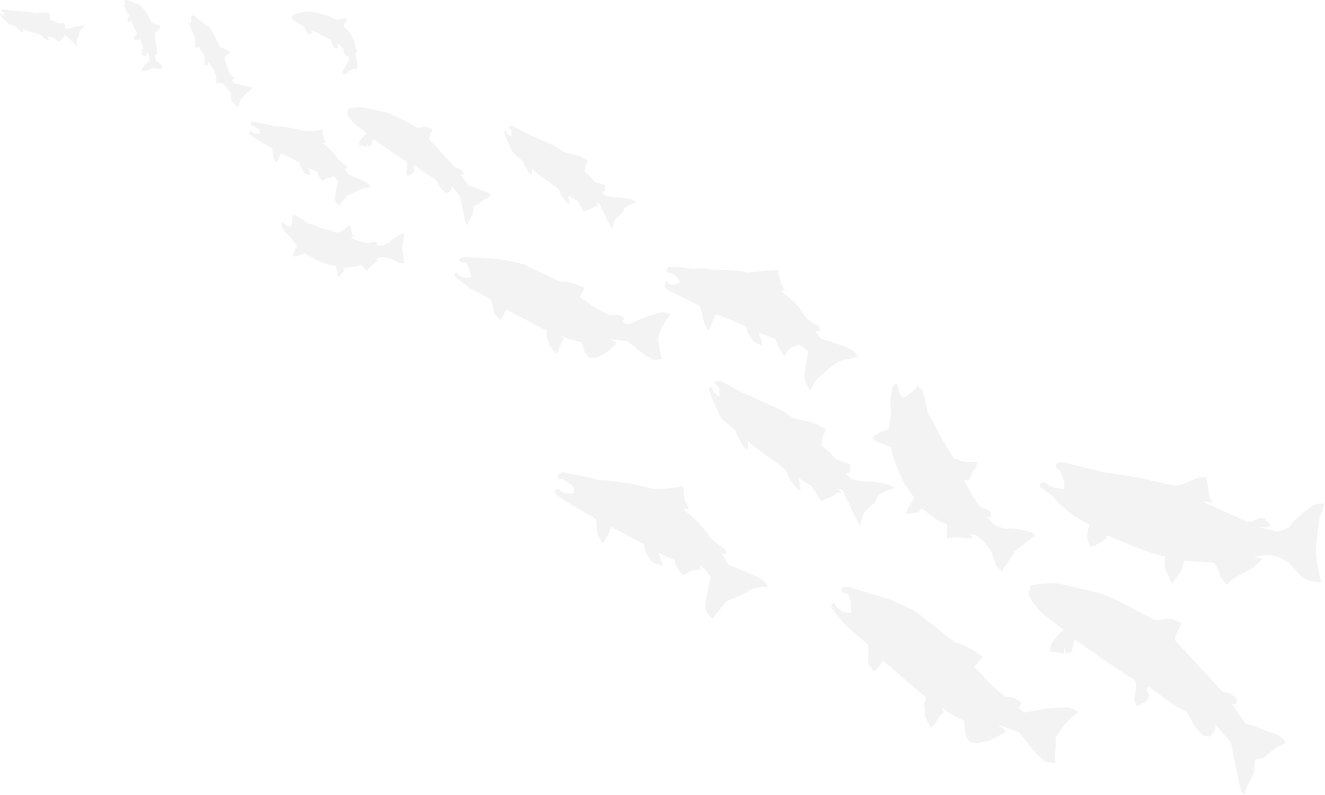 Thank you …
Questions?
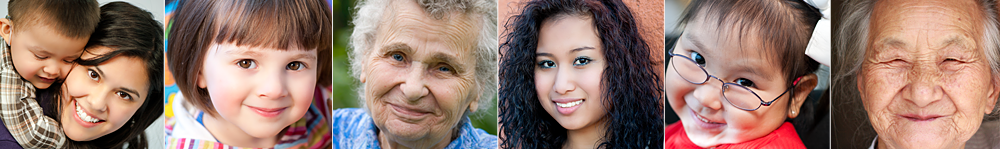